Brookhurst School Association
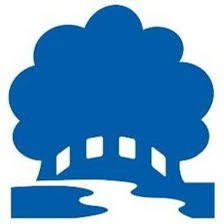 Treasurer Report for Academic Year 21/22
Summary of accounts - Academic Year 21/22
Opening balance 						£15,622.28
Income in the year of 20/21					£23,121.10

Costs incurred to support activities 	 	       £933.23
Funds spent to support our objectives           £18,681.92
Closing Balance 					    £19,128.23
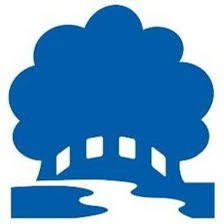 Money raised and breakdown by event
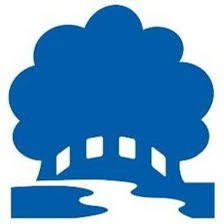 [Speaker Notes: General: Tesco Grant – wellbeing and outdoor learning for Foundation area 

Other includes:
Pub Night (£120)
Amazon Smile (63)
Label commission (16)
Interest (2)
5p challenge (121)]
Costs incurred and breakdown
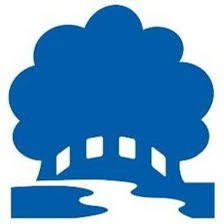 [Speaker Notes: Admin includes – parentkind subs and ins
General – gazebo and teacher gifts]
How funds were spent
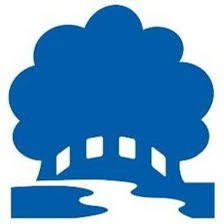 [Speaker Notes: Books includes first news subs 
School project mainly shelves 
Year group allocations]
Looking Ahead to Academic Year 22/23
Closing Balance 					    £19,128.23
Commitments each Year			  £9,700.00
 School Books									   £2,400.00
 Year Group Allowance                				   £7,000.00
 Admin Costs 									      £300.00
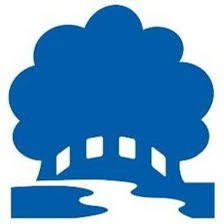 Remaining balance					    £9,428.23
One off Library Revamp                  £7745.00
[Speaker Notes: Commitment each year so we need to make sure we raise more than this in order to support the schools ambitions of a sensory garden, continuation of forest school, a new library revamp and other big ticket expenses]